Jaarverslag 2022
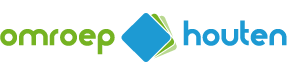 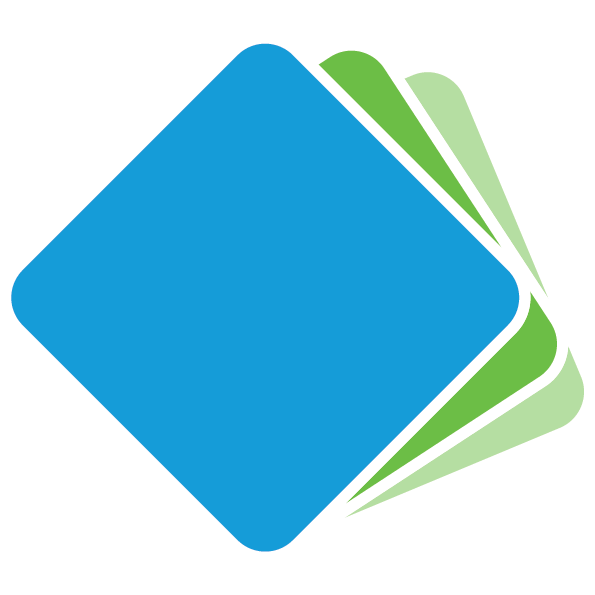 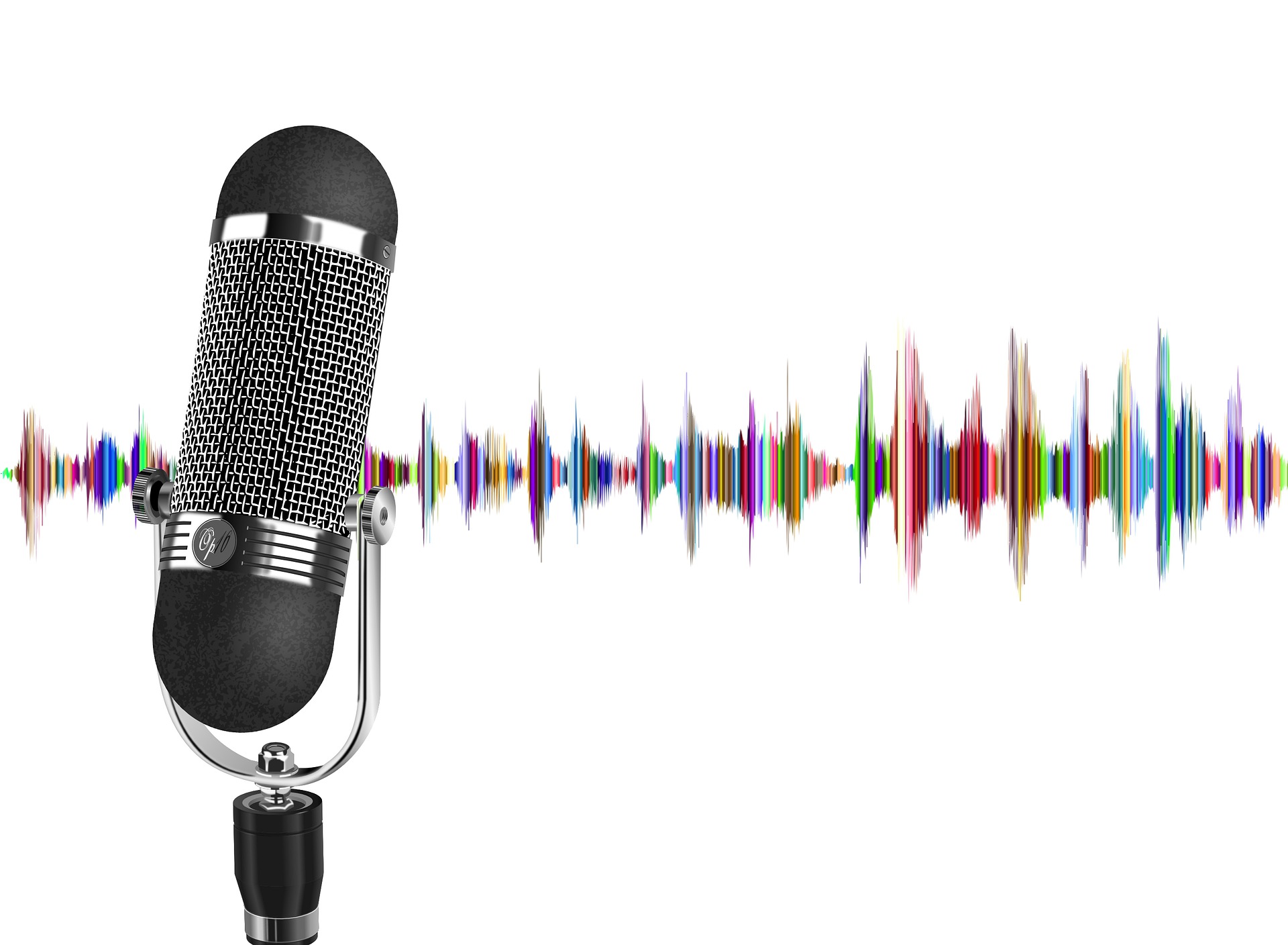 Nadenken over de toekomst
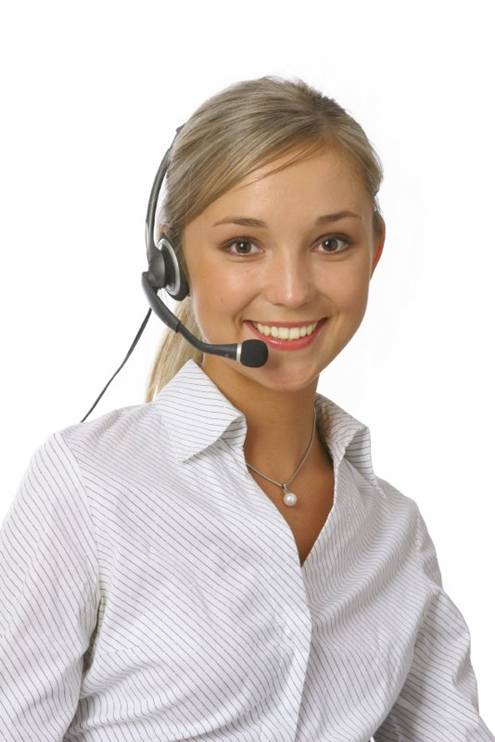 Inhoudsopgave
Voorwoord van het bestuur
Corona en de omroep
De omroep als verbindende factor
Activiteiten
Communicatie
 IT,  Techniek & Studio
Vrijwilligers
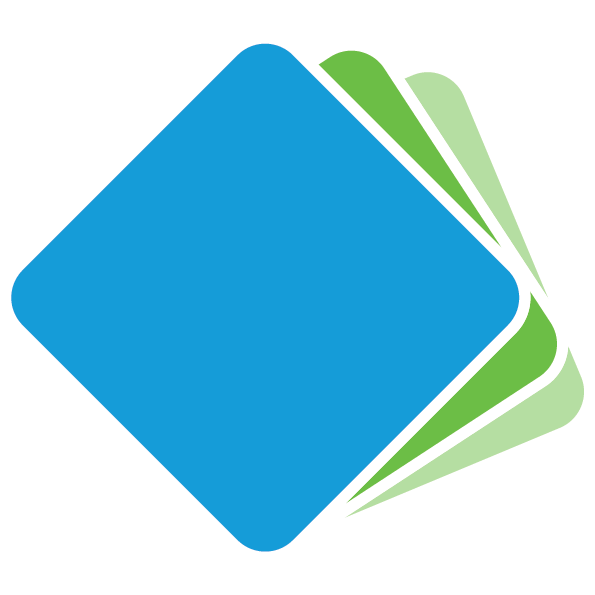 Bijdrage bestuur
Namens het bestuur van de Stichting Media Houten,
Geert Gerritse,voorzitter
Bestuurssamenstelling 2022
Stichting Media Houten
Paul van Ruitenbeek / Geert Gerritse
Henk Donker
Ben de Kraker
Isolde Vega
Programma Bepalend Orgaan (PBO)
Margot 
Charles Verwimp
Katrin Larsen
Trudy van Bennekom
Bram Alblas
Arjen Berendse
Jan Morrit
Wilko Kistenmaker
Vacature
Vacature
De omroep als verbindende factor in Houten
Podcasts
Radio programma’s
Live streams
Video filmpjes
Social media 
activiteiten
Actualiteiten
Interviews
Website
Instagram
Facebook
You Tube kanaal
Inwoners Houten, ‘t Goy en Schalkwijk
Onder-nemers
Welzijn
Zorg
Natuur/milieu
Onderwijs
Sport
Duurzaam
Kerken
Cultuur
Winkeliers
Gemeente Houten – Bestuur & Politiek
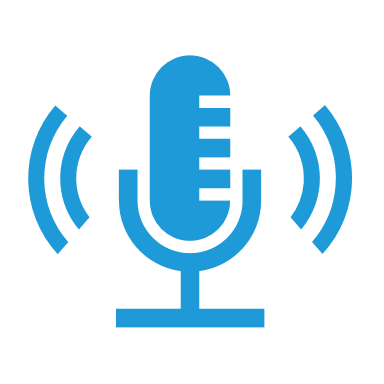 Activiteiten
Radio luisteren via de audiostream (website) stijgt ieder jaar

Gemiddeld werd er wekelijks een video gepubliceerd

Honderden nieuwsartikelen op de website (gemiddeld 1 per dag)

Eerst jaar waar we serieus en succesvol met podcasts aan de gang gingen

Social media (Facebook – Instagram – Twitter) ondersteunen nieuwsitems 

Naamsbekendheid Omroep Houten fors gestegen
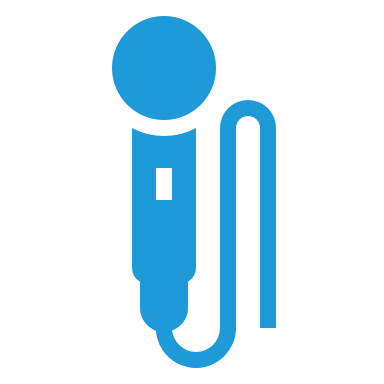 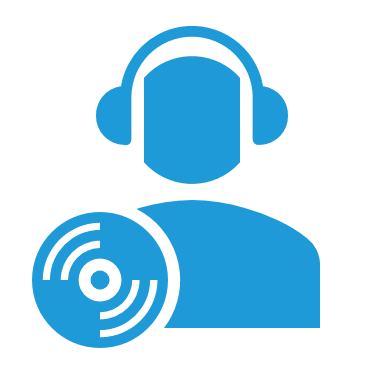 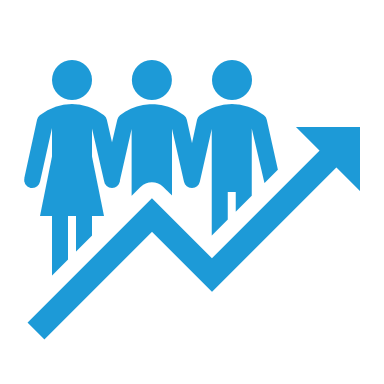 Programmering Houten FM 2022
Maandag  
10:00 – 12:00 De Koffiedate
17:00 – 19:00 Houtens luisterlied met Martin 
 Dinsdag 
17:00 – 19:00 Houten Komt Thuis 
Woensdag 
10:00 – 12:00 Welzijn Houten 
17:00 – 19:00 Houten komt Thuis met herhaling Welzijn 
19:00 – 20:00 Grand Café
Donderdag 
10:00 – 12:00 Houten Vandaag 
17:00 – 19:00 Houten Komt Thuis met herhaling Houten Vandaag 
Vrijdag 
17:00 – 18:00 De 10 van Houten
17:00 – 19:00 Houten Komt Thuis met Tempus  
19:00 – 22:00 Houten Heeft Weekend
Zaterdag 
10:00 –11:00 Daar Hou Ik U Aan!
11:00 – 12:00 Young
12:00 – 14:00 Enthousiasper 
20:00 – 22:00 Dj school
21:00 – 00:00 (1x per maand Club House)
 
Zondag 
17:00 – 18:00 Hans op Zondag
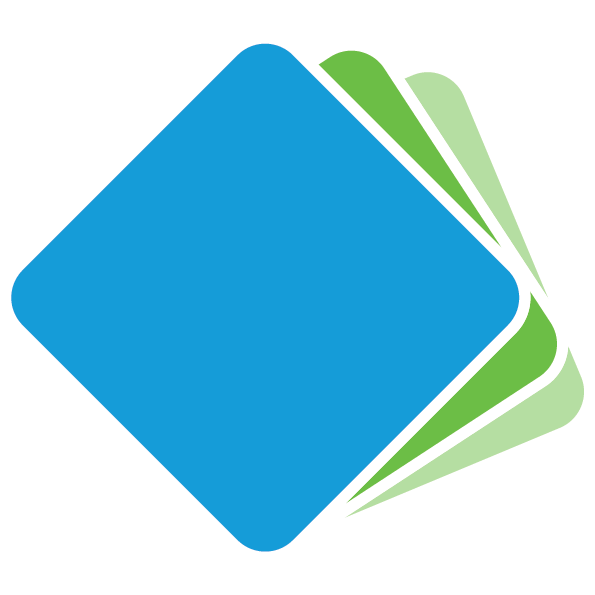 Communicatie
Nieuwe structuur werkt goed en is stabiel
Externe communicatie langs Rondweg
Maandelijkse nieuwsbrief voor vrijwilligers
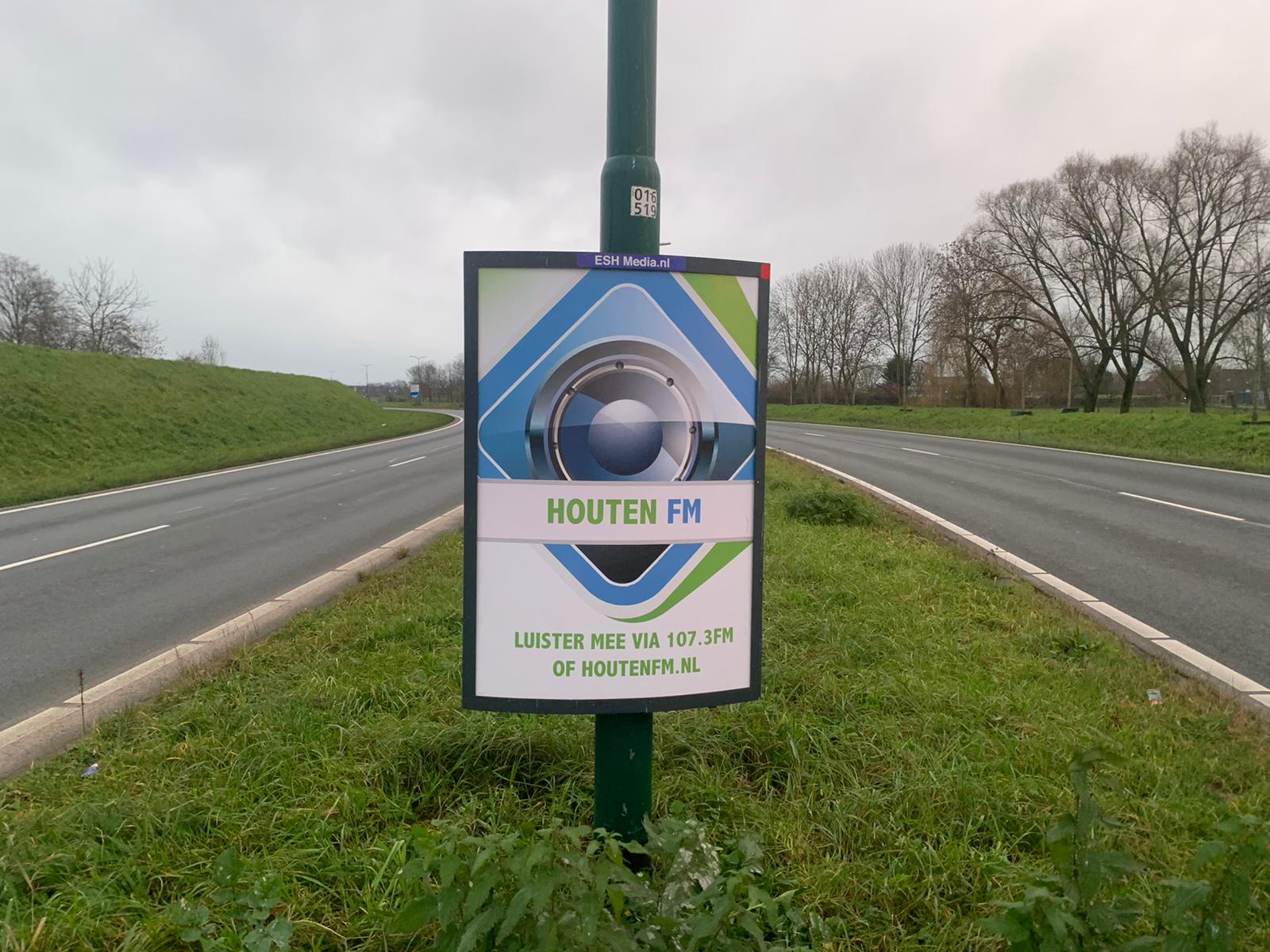 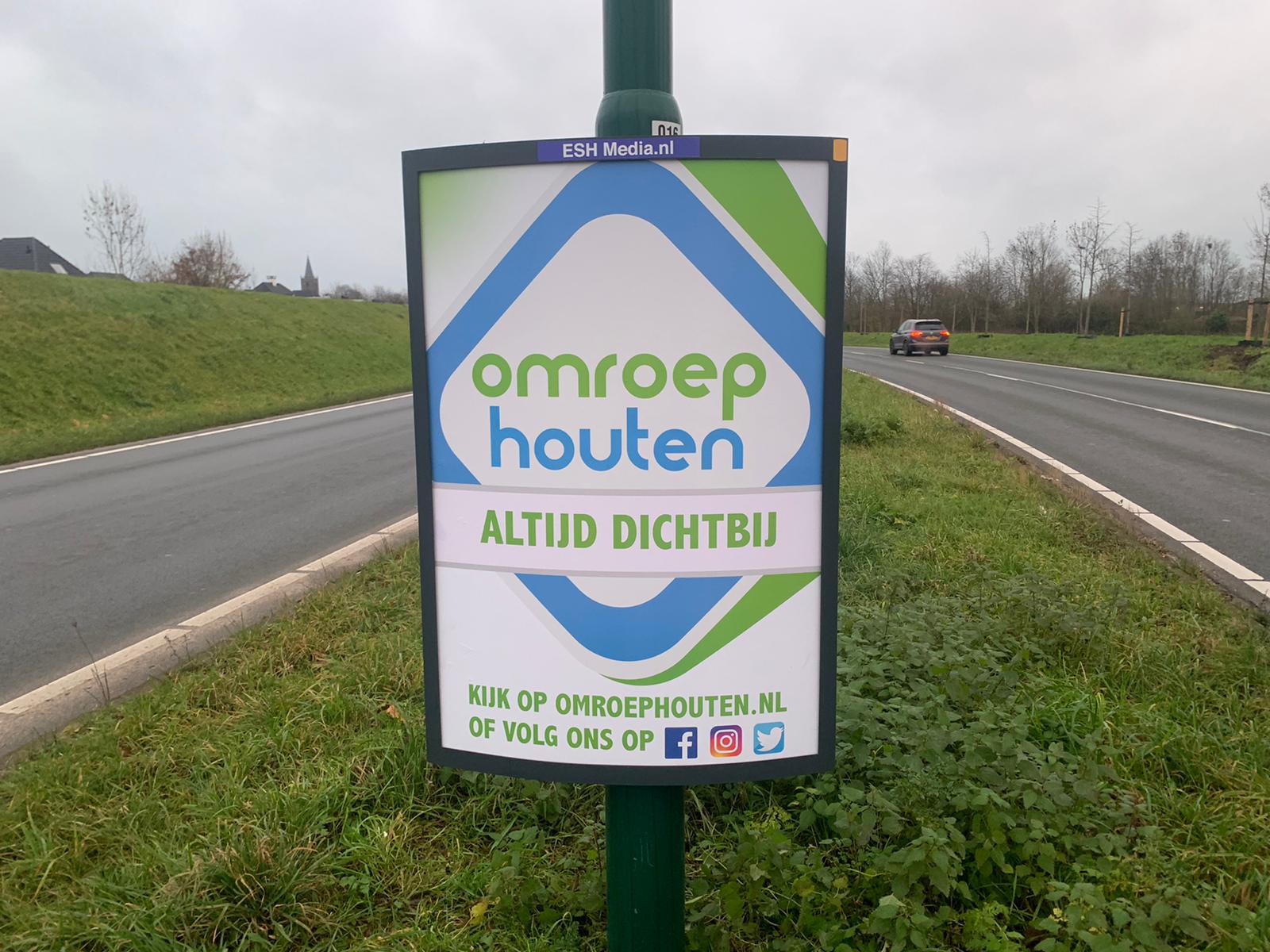 IT, Techniek & Studio
Studio op orde
Techniek op orde
Video opnames met op afstand bedienbare camera’s
Onderzoek naar nieuw mengpaneel
Extra telefoonlijn in de studio
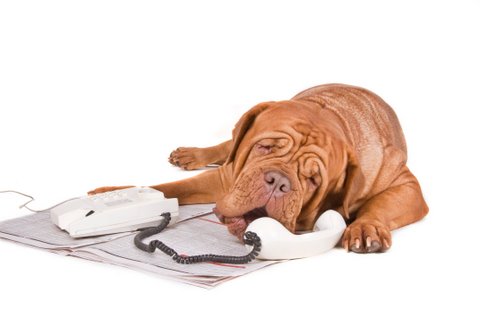 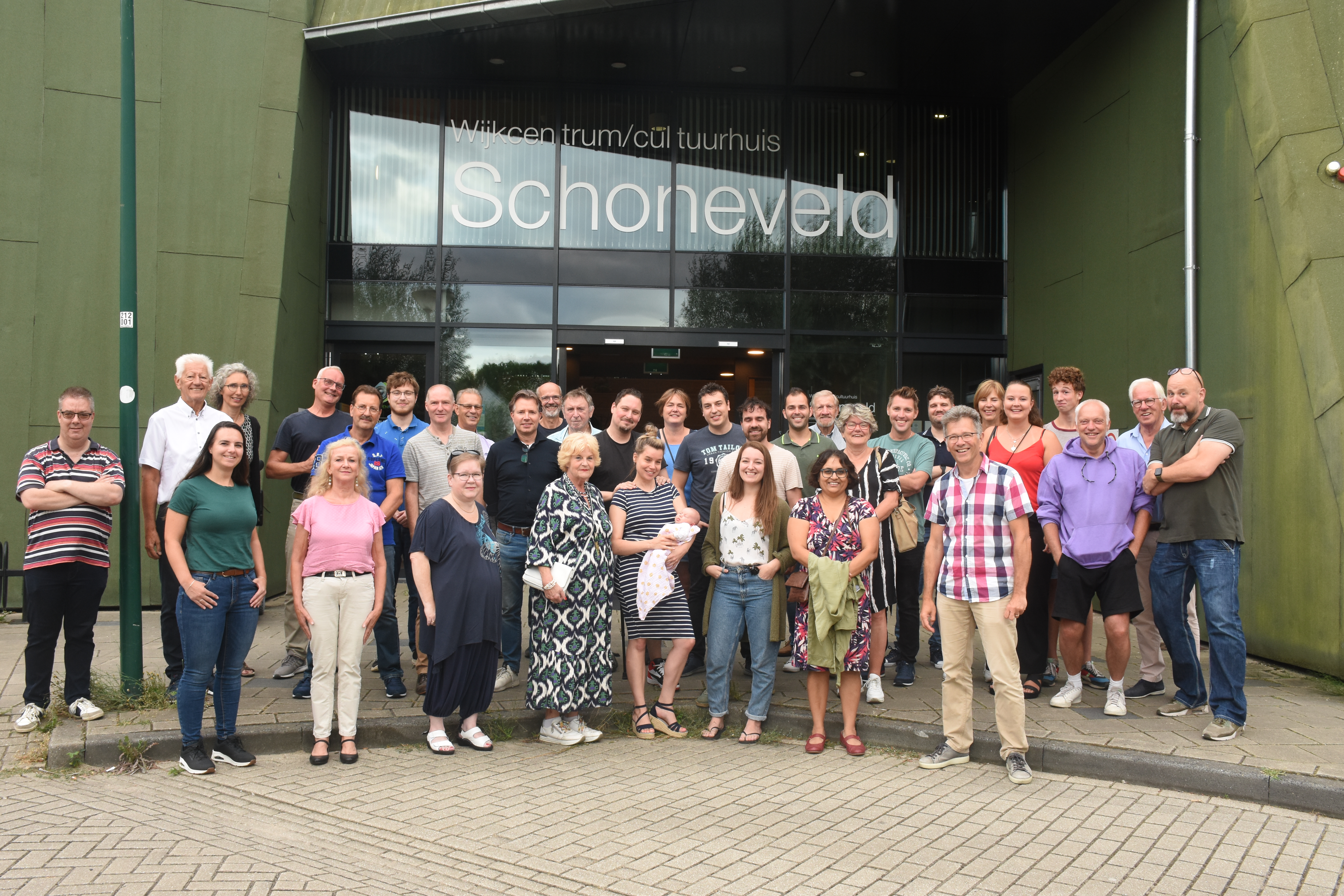 Zonder vrijwilligers geen omroep
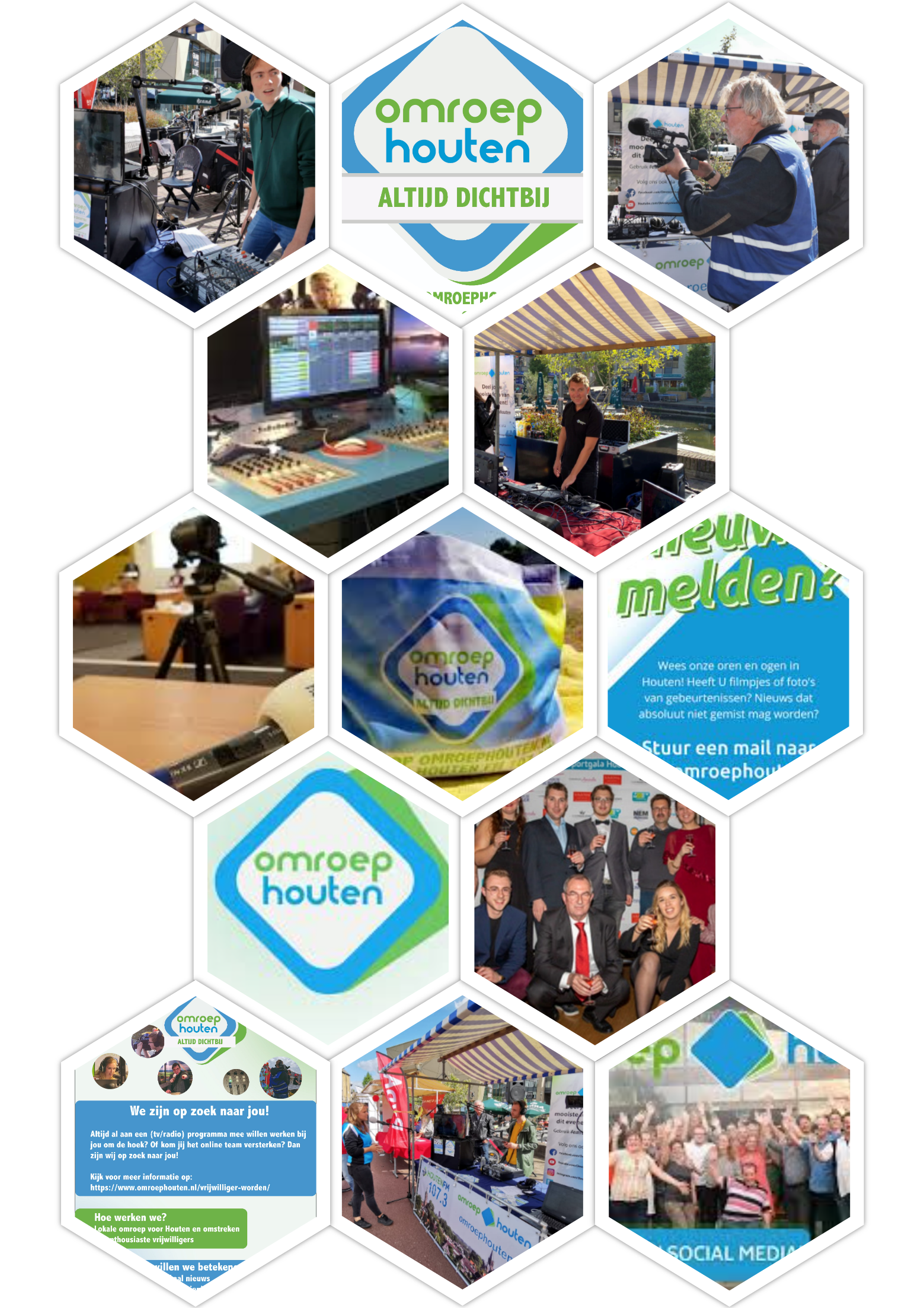 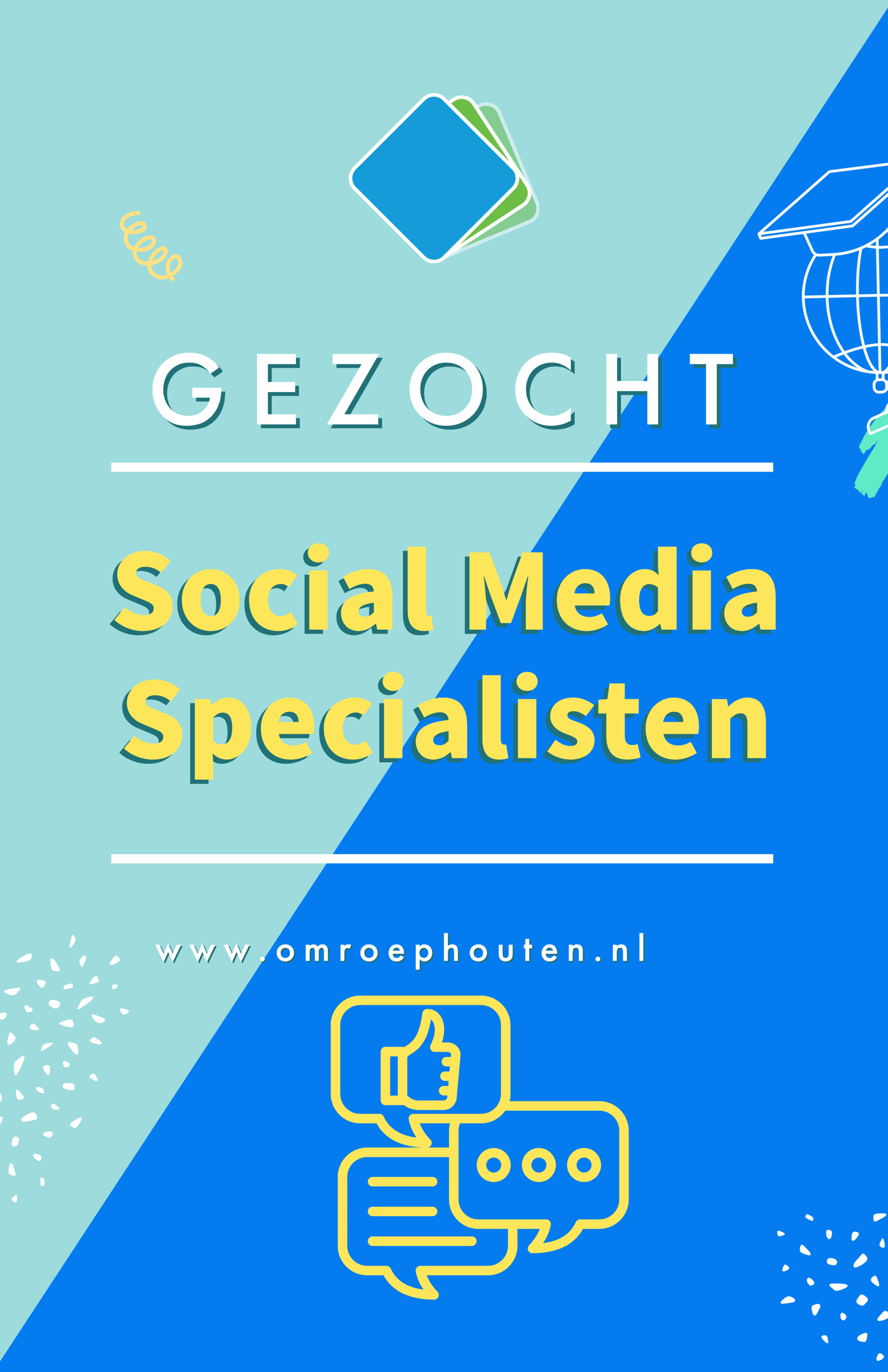 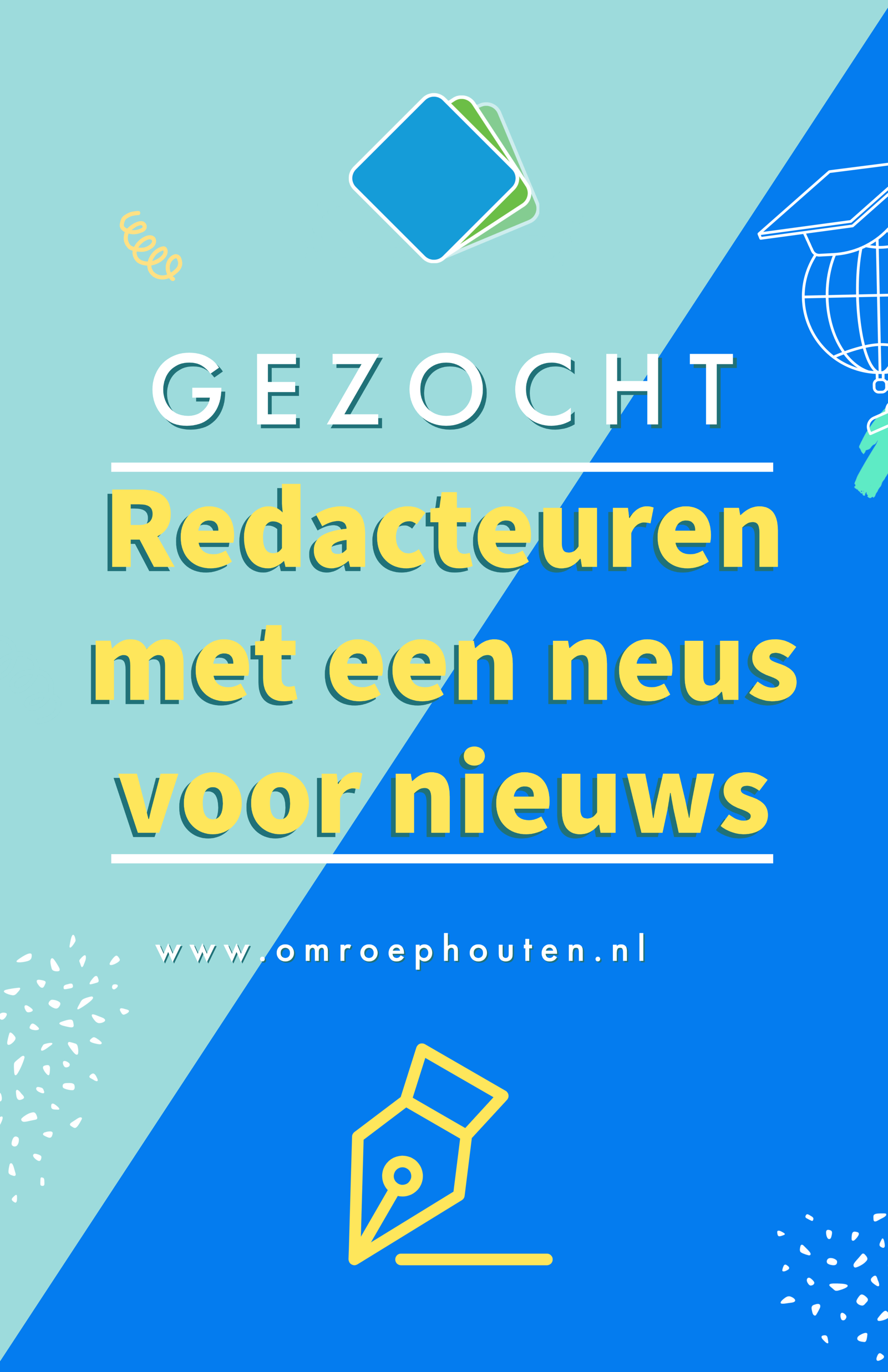 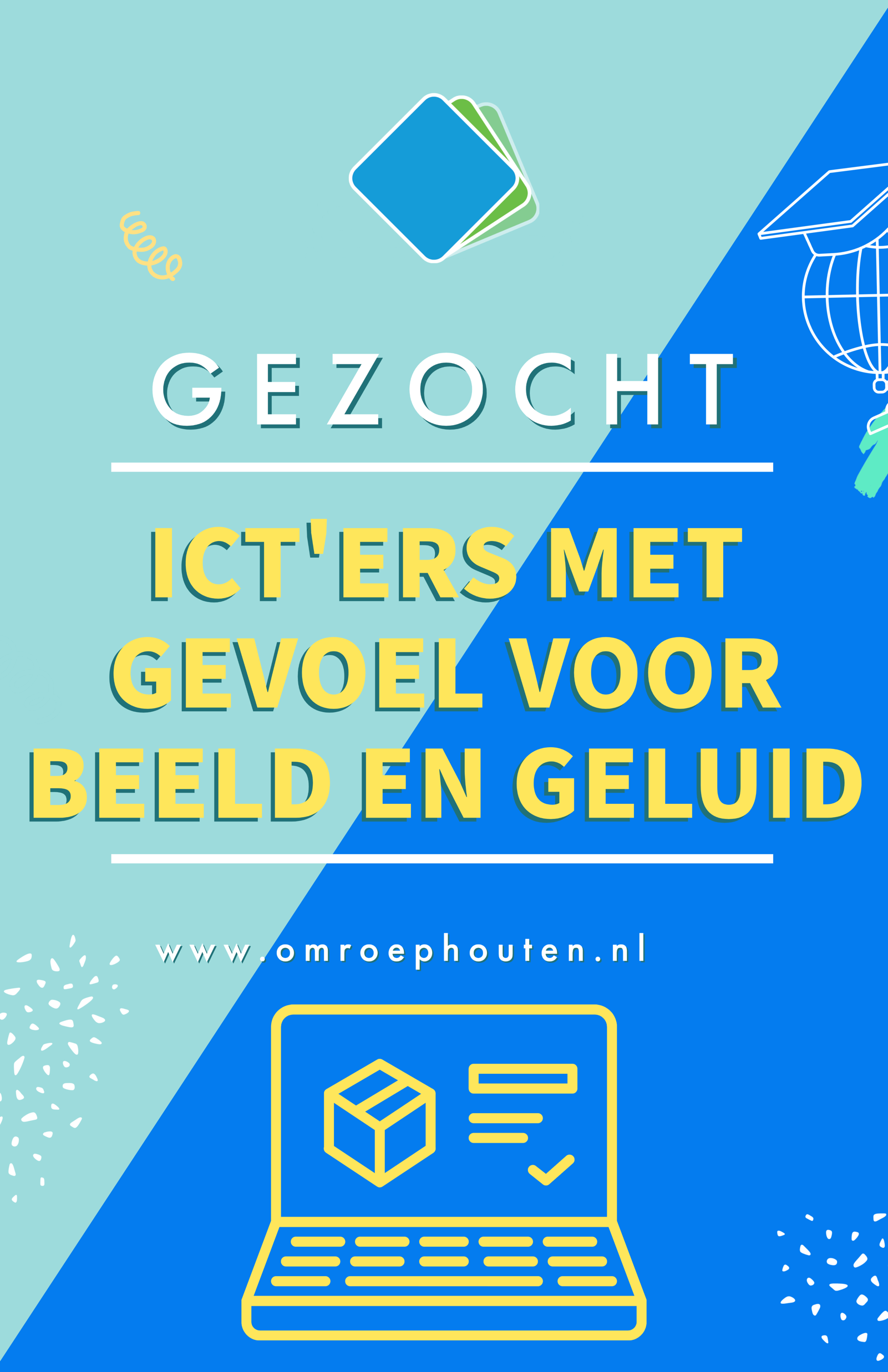 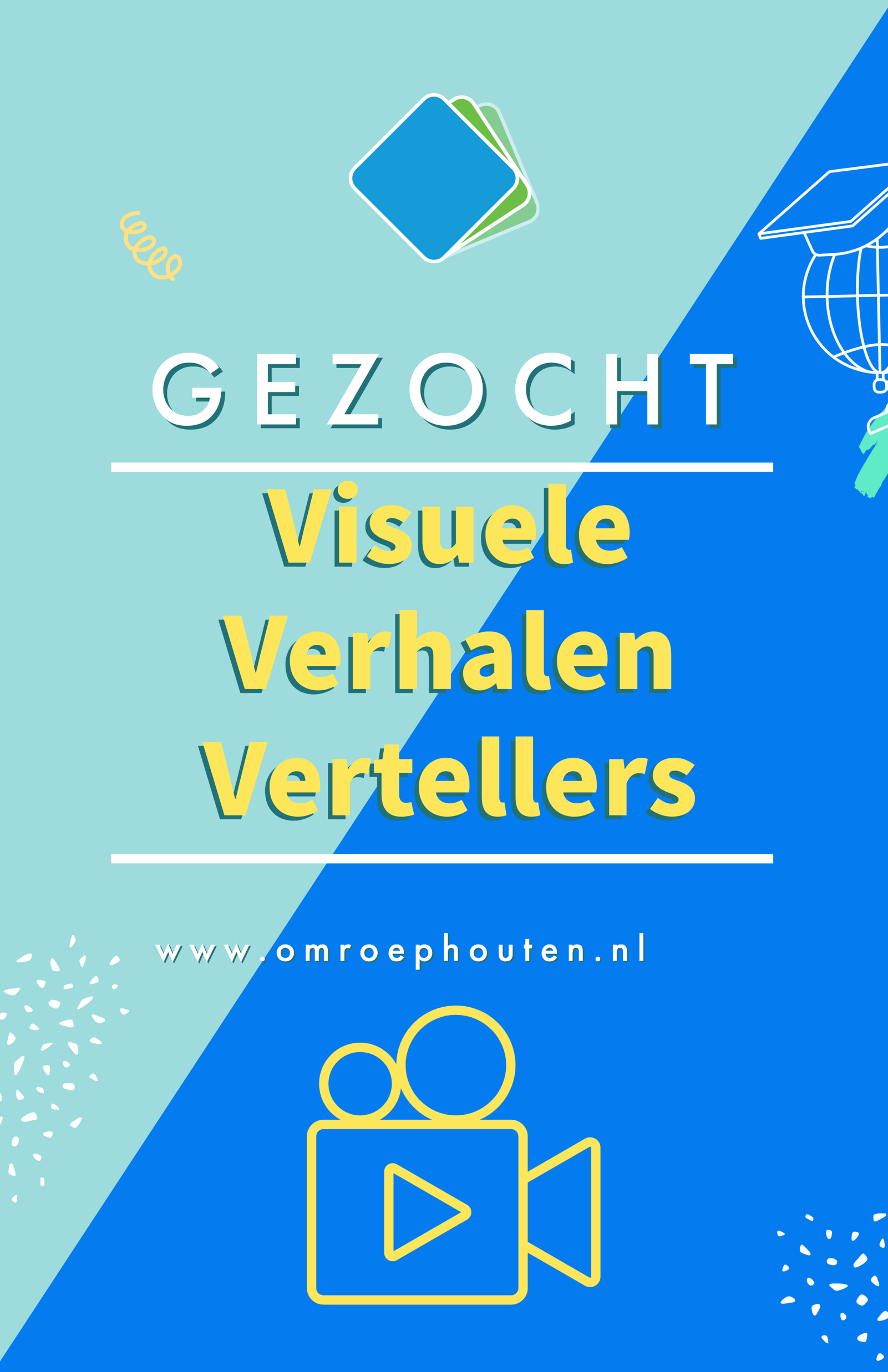 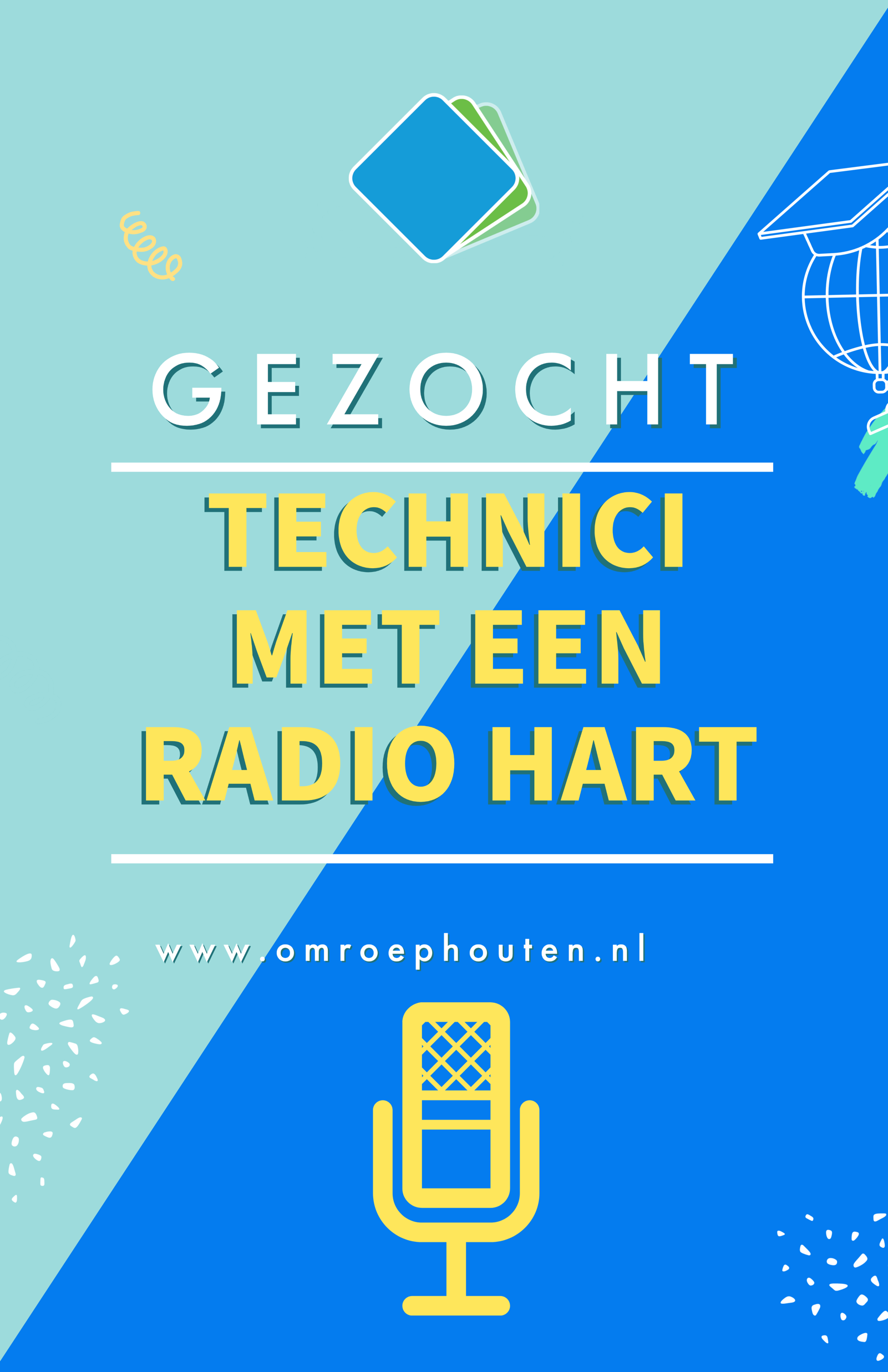